Customer Portal Registration ProcessV03 June 2018
UK CAA Website – Link to exam registration pages
Link to Flight Crew Licence Exam Registration
http://caa.co.uk/Commercial-industry/Pilot-licences/Applications/Exams/Register-for-a-professional-pilot-exam/

Link to Aircraft Maintenance Licence Exam Registration
http://caa.co.uk/Commercial-industry/Aircraft/Airworthiness/Engineer-licences/Examinations/Aircraft-maintenance-licence-examinations/
STEP 1:User applies for CAA Customer Portal Account
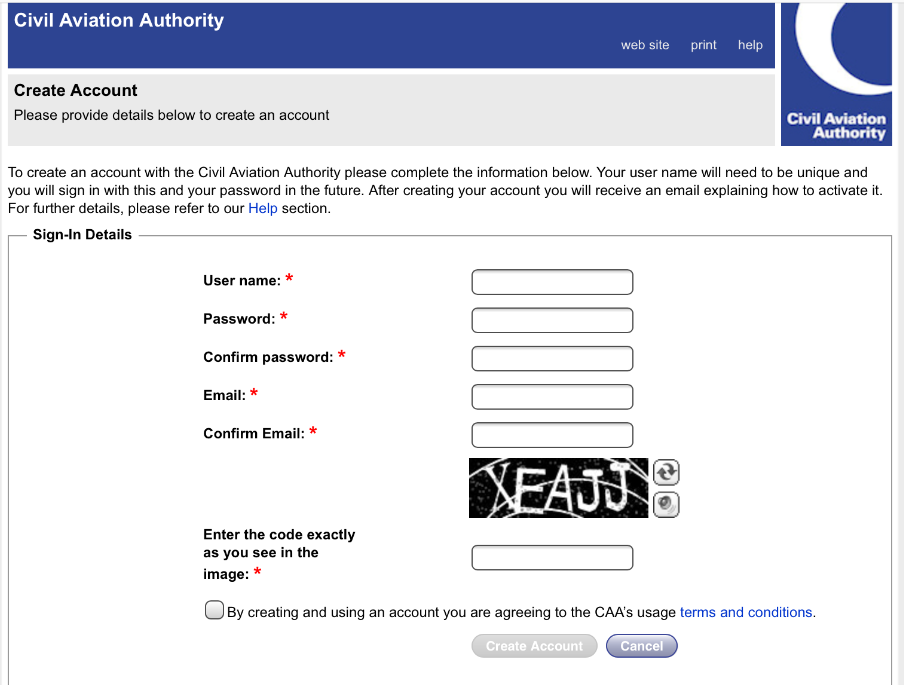 STEP 2:User receives an email to activate account.
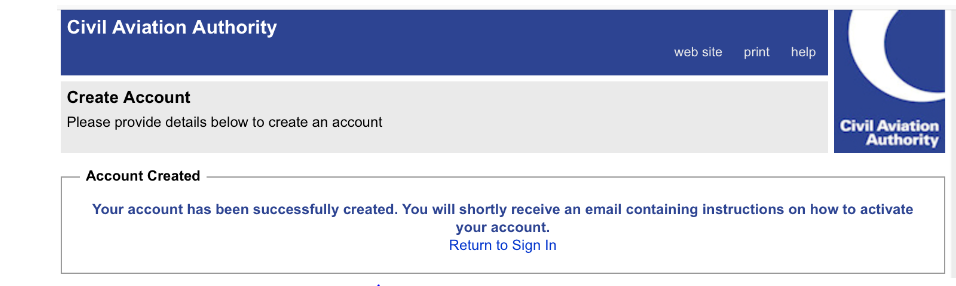 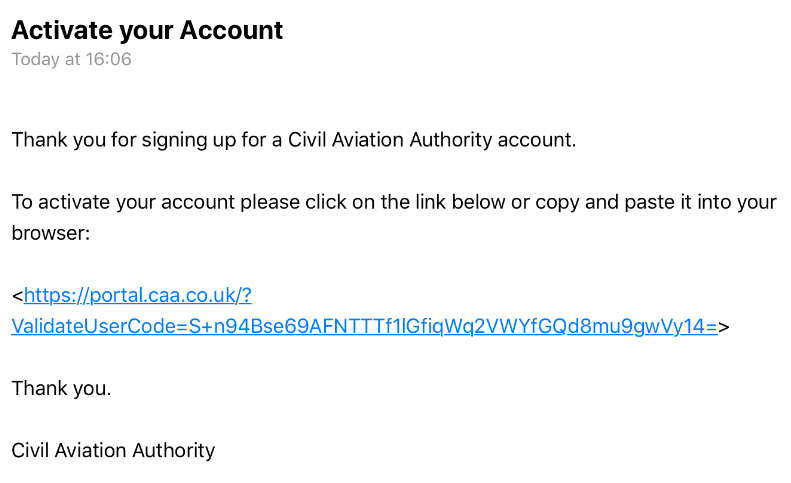 Step 3: Log back into portal to access unverified account.
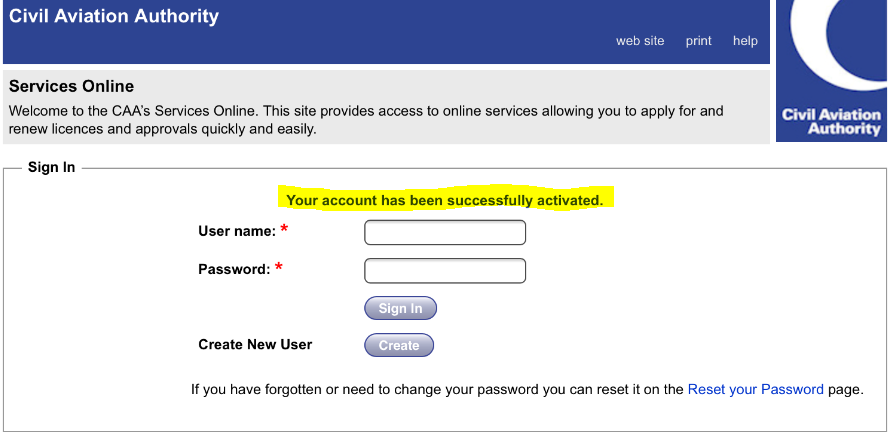 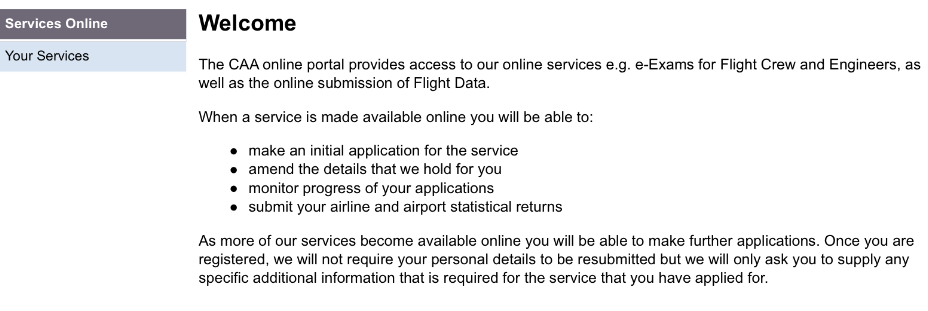 STEP 4:Select the Service that you require……
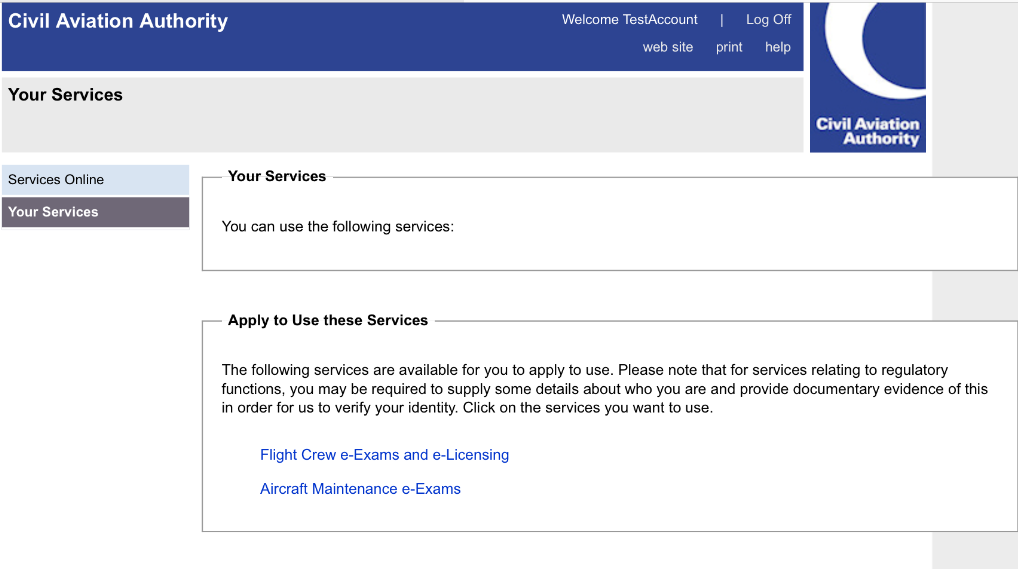 Step 5a: Enter requested Personal Details
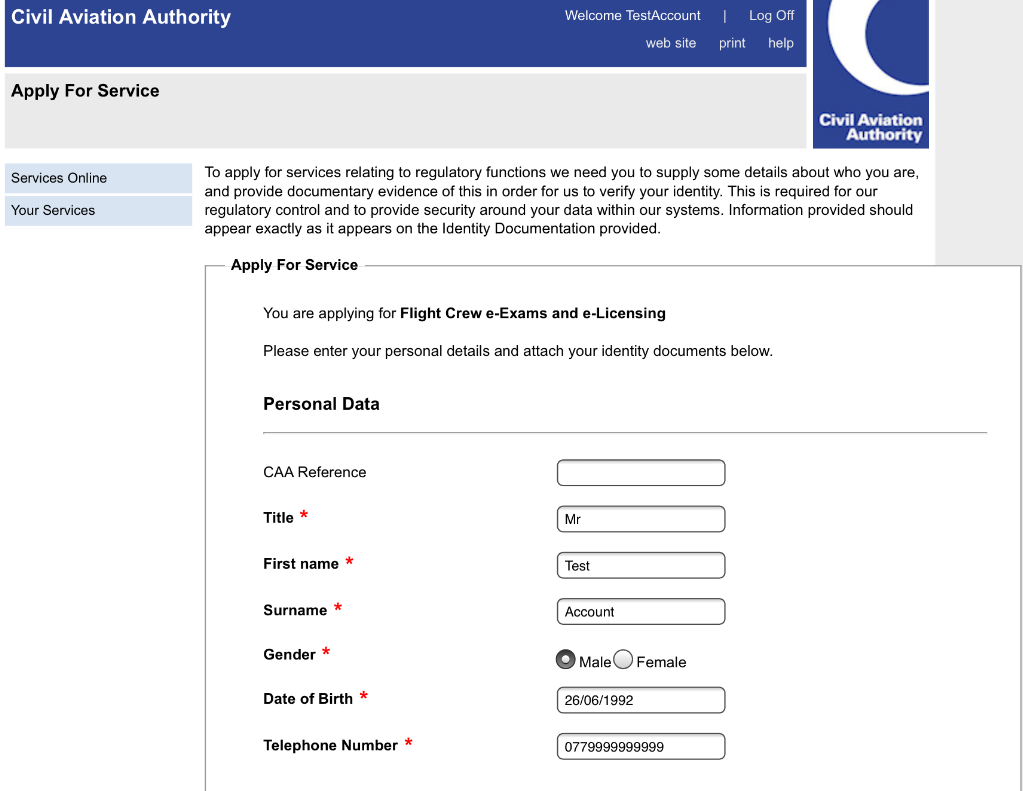 Step 5b: Upload ID Documentation
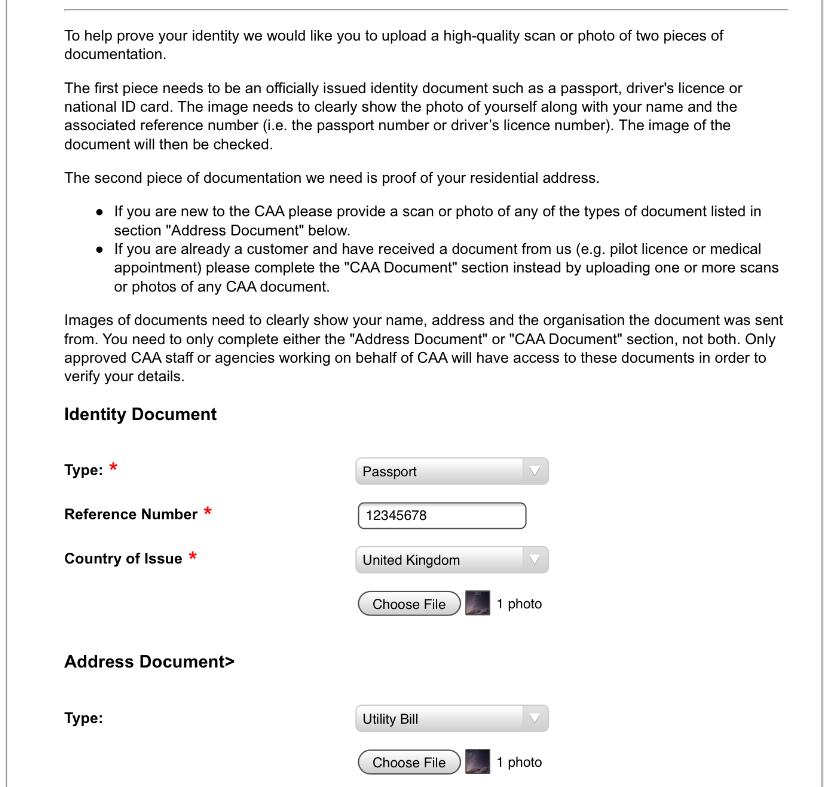 STEP 6a: System message
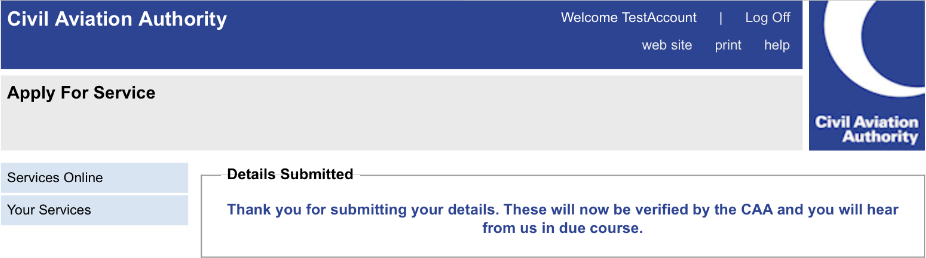 STEP 6b:E-mails to confirm that service is granted….
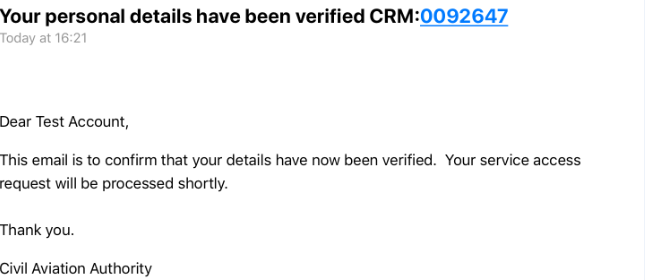 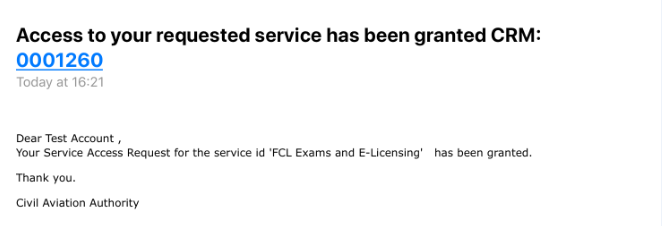 6C :Log into account – Requested service now available in “Your Services”
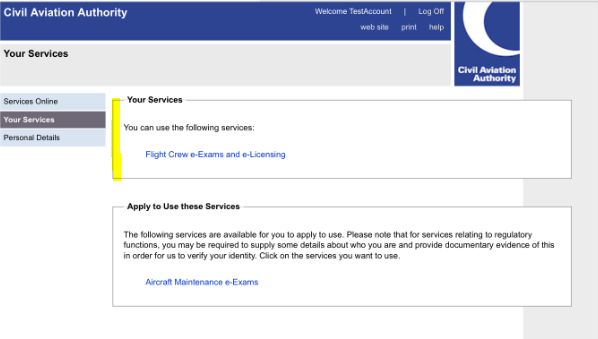 STEP 7: To complete registration ……..
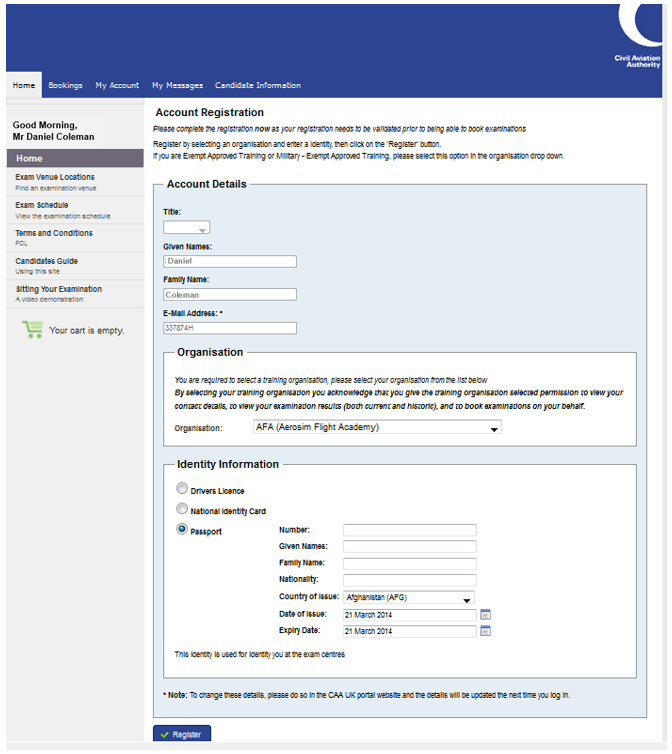 Select Training Organisation option from the drop down list.
Confirm the photo ID document that they will bring to the exam.
STEP 8:User submits Tasman registration
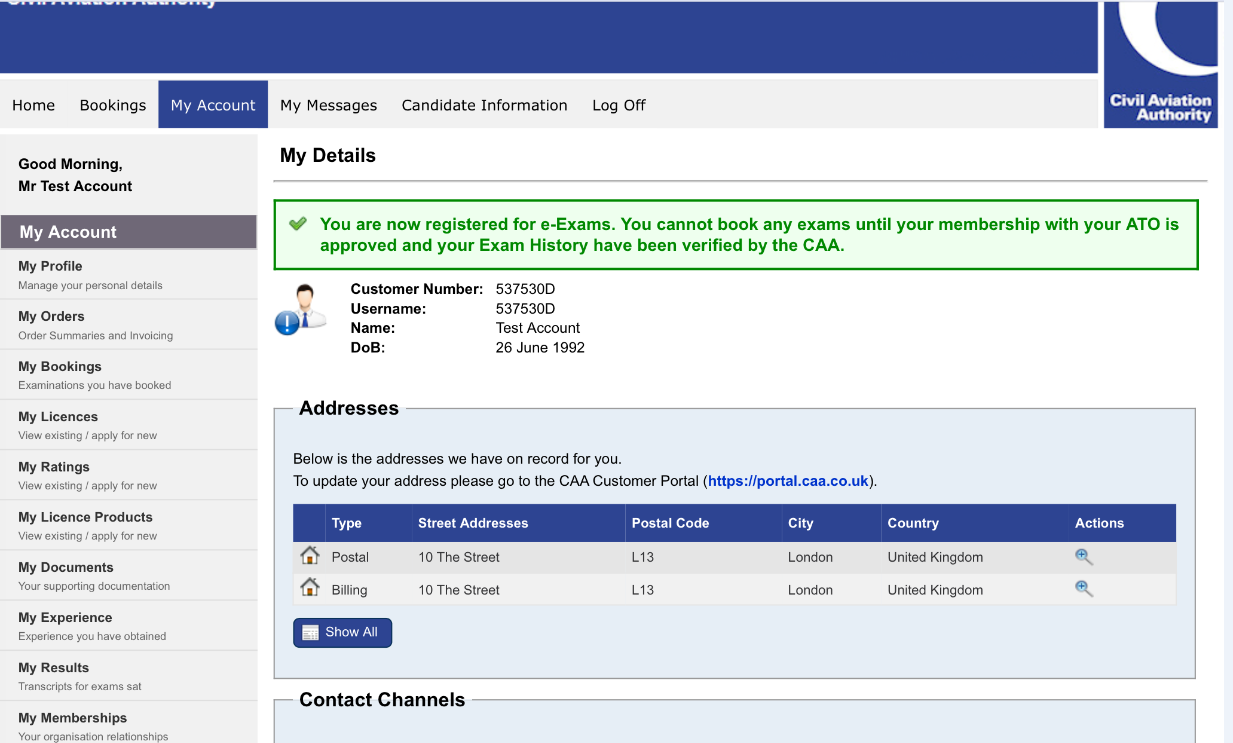 ATO approves membership in Tasman.  Candidate is notified via email  CAA validates Tasman account (verifies exam history).  Candidate is notified via email.
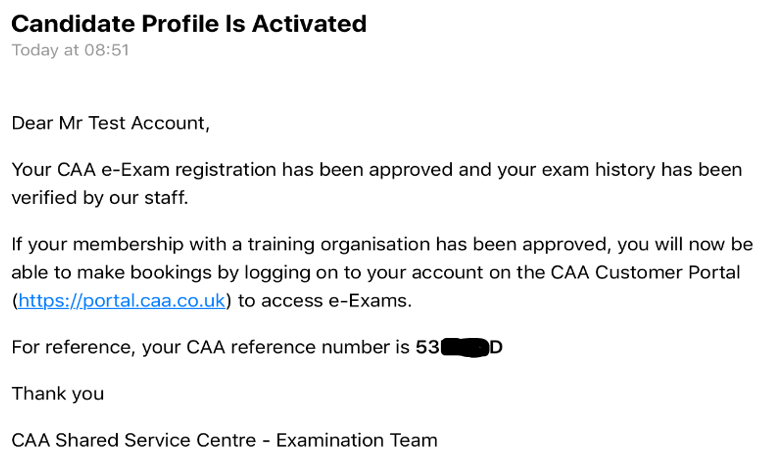 Registration Complete …..
Any issues ?
Contact
For Flight Crew Exams
FCL-EExams@caa.co.uk

For Aircraft Maintenance Exams 
AML-EExams@caa.co.uk